เทศบาลเมืองคอหงส์
ข้อมูลทั่วไป
ลักษณะที่ตั้ง
ที่ตั้งเทศบาลเมืองคอหงส์ ตั้งอยู่ทางทิศตะวันออกของเทศบาลเมืองหาดใหญ่ ห่างจากที่ว่าการอำเภอหาดใหญ่ 2.5 กิโลเมตร ห่างจากจังหวัดสงขลา ประมาณ 30 กิโลเมตร ห่างจากกรุงเทพมหานคร ประมาณ 1,125 กิโลเมตร
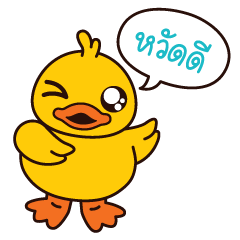 อาณาเขต
เทศบาลเมืองคอหงส์มีอาณาเขตติดต่อกับพื้นที่ใกล้เคียง ดังนี้
ทิศเหนือ ติดต่อกับ เทศบาลเมืองคลองแห และเทศบาลตำบลน้ำน้อย
ทิศใต้ ติดต่อกับ เทศบาลเมืองบ้านพรุ และเทศบาลตำบลบ้านไร่
ทิศตะวันออก ติดต่อกับ องค์การบริหารส่วนตำบลทุ่งใหญ่ และองค์การบริหารส่วนตำบลนาหม่อม
ทิศตะวันตก ติดต่อกับ เทศบาลนครใหญ่ และเทศบาลเมืองควนหลัง
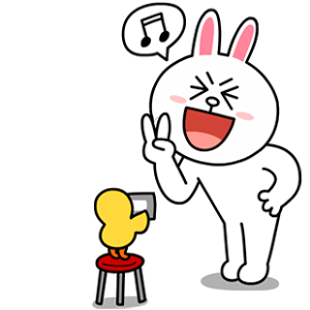 ประชากร
เทศบาลเมืองคอหงส์มีประชากรทั้งสิ้น 45,949 คน
แยกเป็นชาย 22,218 คน และหญิง 23,731 คน
แบ่งเป็น 30 ชมชุน
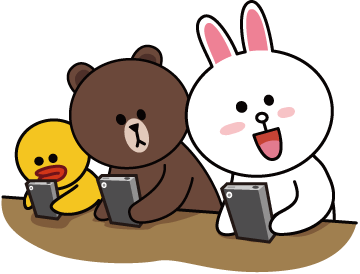 ลักษณะภูมิประเทศ
เทศบาลเมืองคอหงส์ มีขนาดพื้นที่ 34.57 ตารางกิโลเมตร หรือ 21,606.3 ไร่ พื้นที่โดยทั่วไปเป็นที่ราบเชิงเขาคอหงส์ลาดลงไปสู่คลองอู่ตะเภาเป็นแนวเส้น ขอบเขตตำบลควนลังกับตำบลคอหงส์ สภาพดินส่วนใหญ่เป็นดินลูกรัง และดินร่วนปนทรายมีบางแห่งเป็นดินเหนียว
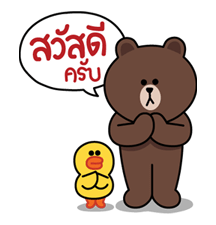 ลักษณะภูมิอากาศ	เทศบาลเมืองคอหงส์ตั้งอยู่ในเขตอิทธิพลของลมมรสุมเมืองร้อน มีลมมรสุม พัดผ่านประจำทุกปี คือ ลมมรสุมตะวันออกเฉียงเหนือ เริ่มตั้งแต่เดือนตุลาคม ถึงกลางเดือนมกราคม และลมมรสุมตะวันตกเฉียงใต้เริ่มตั้งแต่กลางเดือนพฤษภาคมถึงกลางเดือนตุลาคม จากอิทธิพลของลมมรสุมดังกล่าว ส่งผลให้มีฤดูกาลเพียง 2 ฤดู คือ ฤดูร้อน เริ่มตั้งแต่เดือนกุมภาพันธ์ถึงเดือนกรกฎาคม และฤดูฝน เริ่มตั้งแต่เดือนสิงหาคมถึงเดือนมกราคม
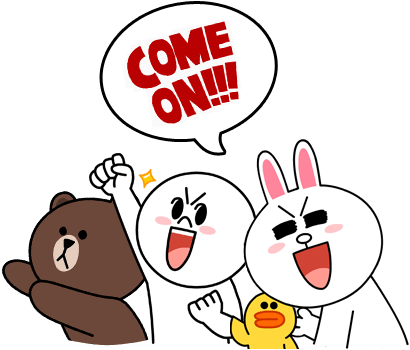 การจัดตั้งถิ่นฐานชุมชน
	พื้นที่ชุมชนโดยรอบพื้นที่เทศบาลเมืองคอหงส์มีลักษณะการตั้งถิ่นฐานชุมชนในพื้นที่ที่อยู่ระหว่างที่ราบลุ่ม (ทางน้ำหลาก) กับพื้นที่ภูเขาสูงด้านตะวันออกของชุมชน เช่น ถนนสายปุณณกัณฑ์ ซึ่งเป็นลักษณะของการพักอาศัยที่รองรับกลุ่มนักเรียน นักศึกษา เนื่องจากพื้นที่มหาวิทยาลัยสงขลานครินทร์อยู่ข้างเคียงจึงถือเป็นชุมชนที่มีความเก่าแก่มากขึ้น คือพื้นที่ชุมชนส่วนในที่อยู่ด้านทิศเหนือของเทศบาลเมืองคอหงส์ ซึ่งเป็นพื้นที่รองรับการขยายตัวพื้นที่พักอาศัยของเมือง แต่เนื่องจากปัญหาน้ำท่วมที่เกิดขึ้นบ่อยครั้งการกระจายตัวของชุมชนจึงมีไม่มากนัก
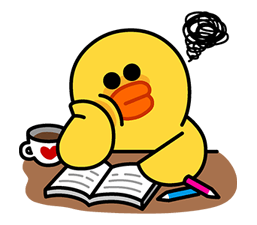 ลักษณะย่านกิจกรรมในชุมชน1. กิจกรรมย่านพื้นที่พักอาศัย	ประกอบด้วยย่านพักอาศัยที่เป็นกลุ่มพักอาศัยดั้งเดิม ที่มีการก่อตั้งชุมชนควบคู่กับการพัฒนาชุมชนเมืองหาดใหญ่ รวมทั้งพื้นที่พักอาศัยบางบริเวณที่เป็นพื้นที่ชุมชนขยายตัว รองรับกลุ่ม แรงงานระดับกลาง2. กิจกรรมย่านพาณิชยกรรม	ส่วนใหญ่เป็นกิจกรรมพาณิชยกรรมบริการชุมชนพักอาศัยในพื้นที่ส่วนต่าง ๆ ลักษณะจะเป็นร้านขนาดย่อม เช่น พื้นที่บริเวณชุมชนบ้านทุ่งรี โดยเฉพาะส่วนที่ติดกับมหาวิทยาลัยกลุ่มกิจกรรมพาณิชยกรรมจะมีความเข้มแข็ง มากกว่าบริเวณอื่น เนื่องจากกลุ่มผู้ใช้พื้นที่ส่วนใหญ่เป็นกลุ่มนักศึกษาที่มาพักอยู่บริเวณดังกล่าว การบริการจะเน้นที่ร้านอาหาร เครื่องดื่ม ร้านถ่ายเอกสาร และอุปกรณ์ที่เกี่ยวข้องกับการเรียน เป็นต้น
พื้นที่ย่านพาณิชยกรรมบริเวณชุมชนบ้านเกาะหมี ซึ่งเป็นบริเวณตลาดสด และตลาดนัดตามช่วงเวลา และยังมีร้านค้าบางส่วนที่เปิดบริการชุมชน

พื้นที่ย่านพาณิชยกรรมบริเวณริมถนนสายหลัก (ทางหลวงแผ่นดินสาย 407) มีอิทธิพลต่อพื้นที่เทศบาลเมืองคอหงส์ เนื่องจากเป็นพื้นที่ต่อเนื่องกับเขตเทศบาลนครหาดใหญ่ ลักษณะกิจกรรมส่วนใหญ่เป็นกิจกรรมบริการชุมชน และการสัญจรไปมาของคนเดินทาง
3. กิจกรรมย่านราชการและสถาบันการศึกษา
	กิจกรรมย่านราชการและสถาบันการศึกษาในพื้นที่เทศบาลเมืองคอหงส์ ถือเป็นย่านที่มีความสำคัญต่อแนวทางการขยายตัวเมืองเป็นอย่างมาก กิจกรรมด้านสถาบันที่สำคัญในพื้นที่ได้แก่ สถาบันการศึกษาระดับมหาวิทยาลัย (มหาวิทยาลัยสงขลานครินทร์ ,มหาวิทยาลัยหาดใหญ่ ,วิทยาลัยเทคนิคหาดใหญ่
	ลักษณะพื้นที่กิจกรรมอุตสาหกรรมในพื้นที่ยังไม่มีการกระจายตัว ส่วนใหญ่จะเกาะกลุ่มตั้งอยู่บริเวณพื้นที่ราบถนนทางหลวงแผ่นดินสาย 43 ซึ่งเป็นเส้นทางสำคัญเชื่อมต่อไปสู้พื้นที่จังหวัดปัตตานี ที่เป็นที่ตั้งของนิคมอุตสาหกรรมต่าง ๆ กิจกรรมของโรงงาน อุตสาหกรรมในพื้นที่ส่วนใหญ่จะเป็นโรงงานที่กิจการเกี่ยวกับการแปรรูปอาหารต่าง ๆ